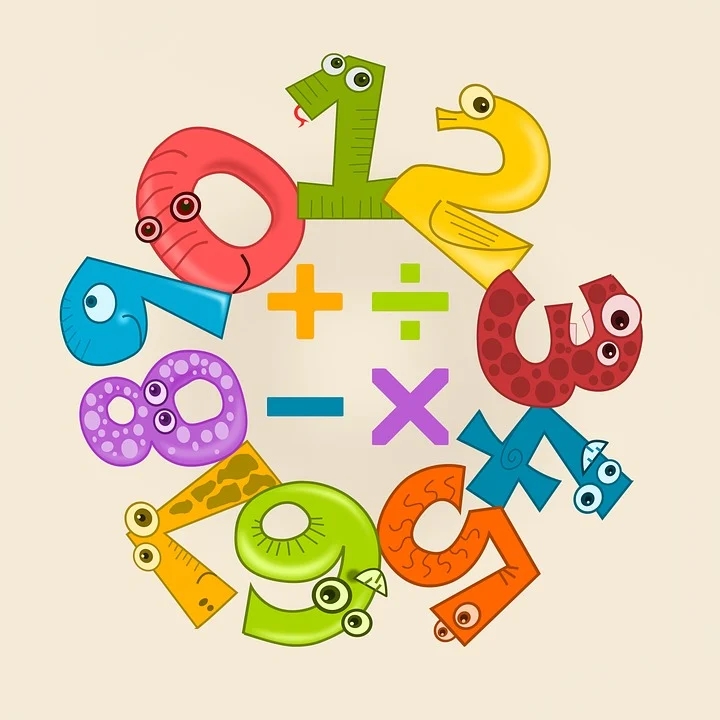 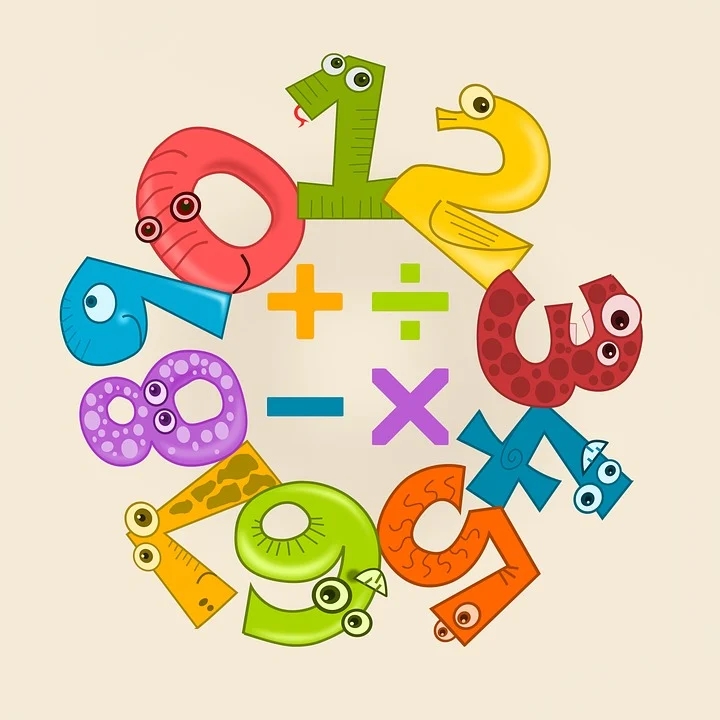 人教版小学数学二年级上册
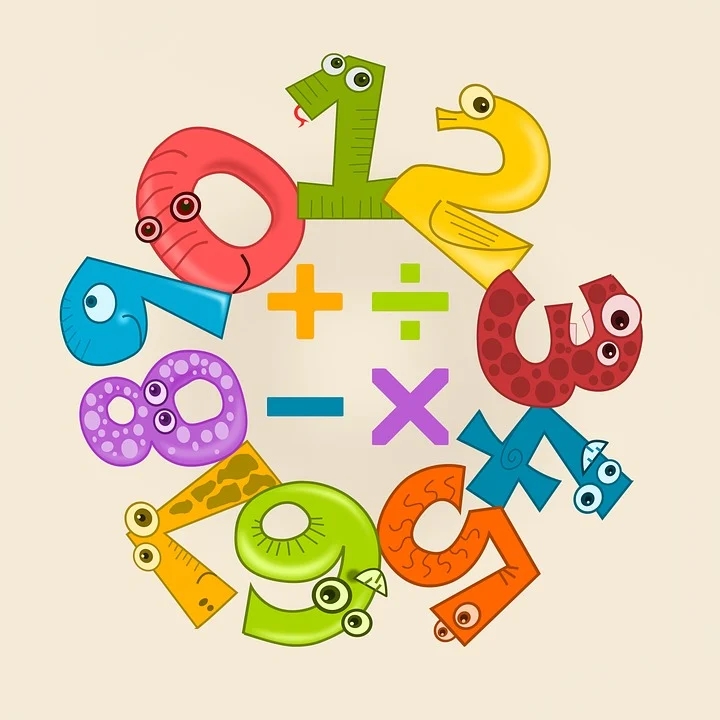 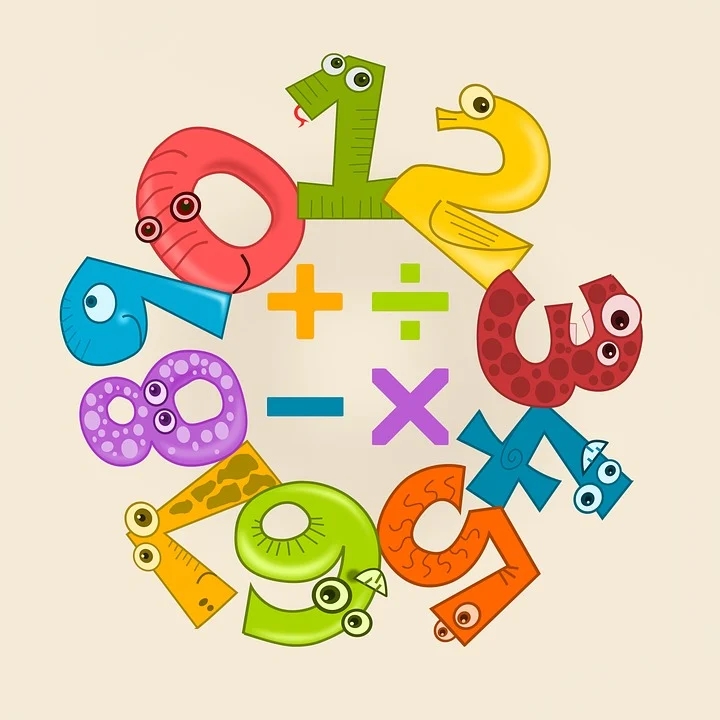 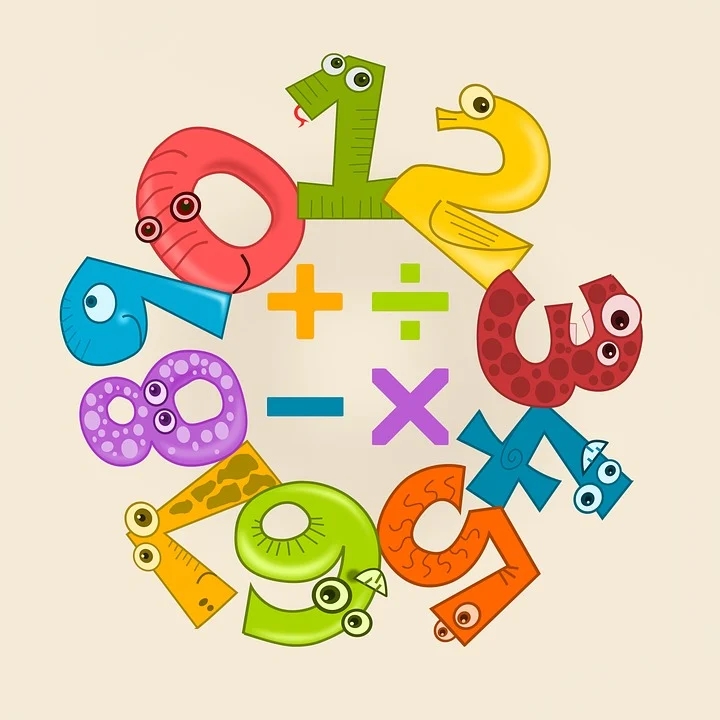 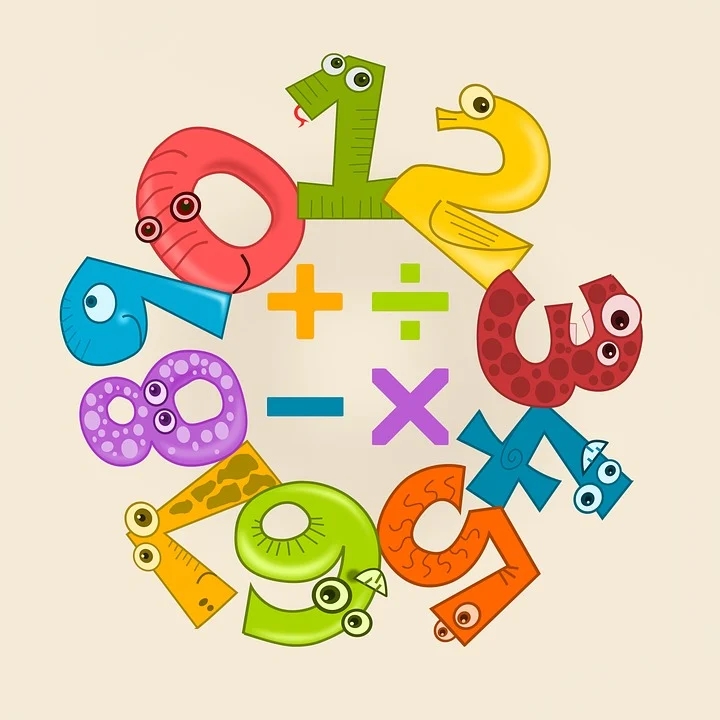 2.2.1  不退位减
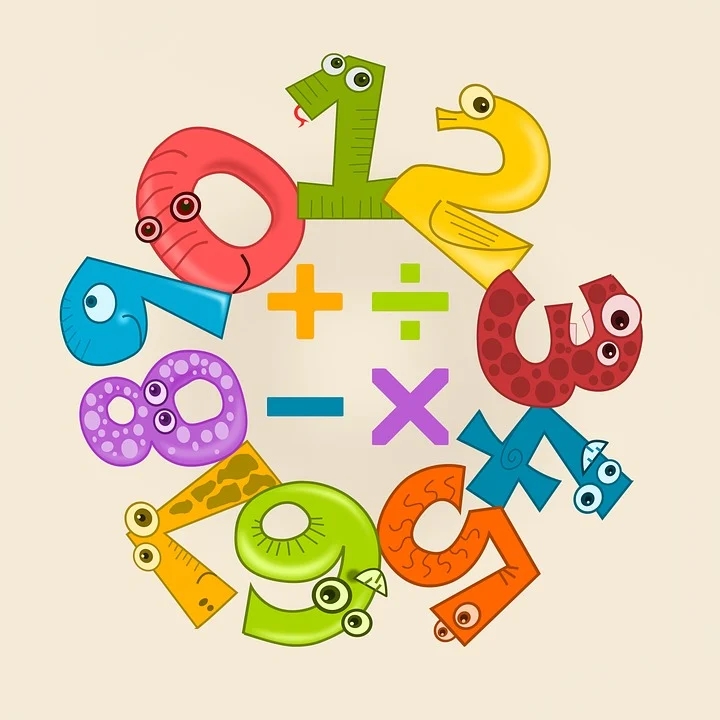 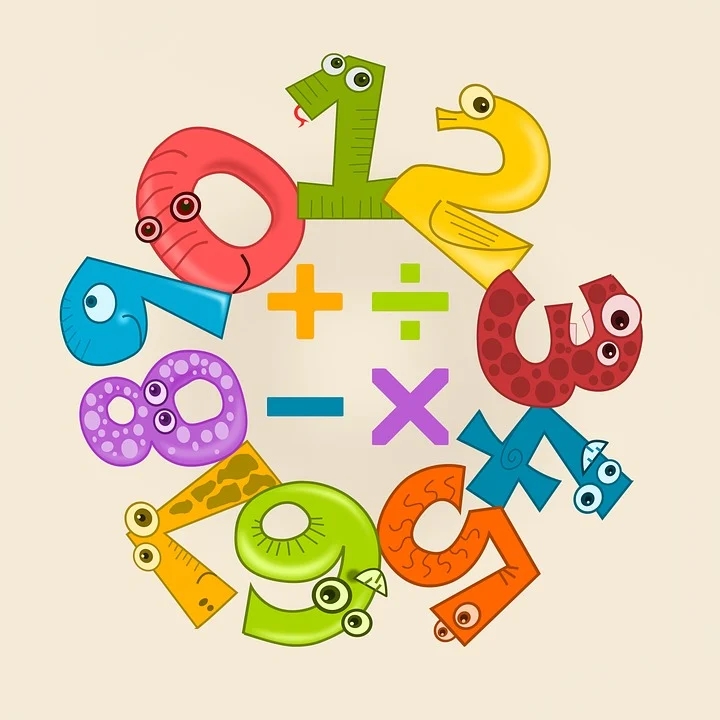 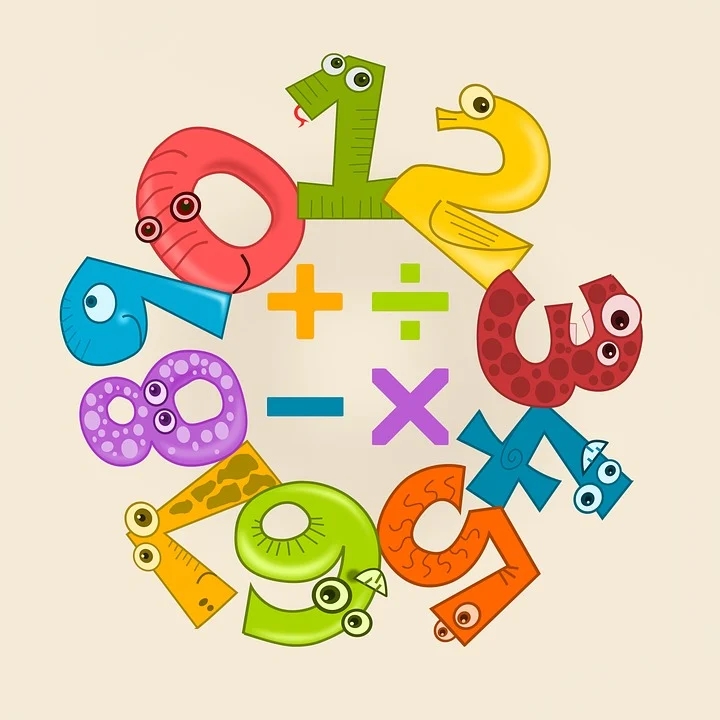 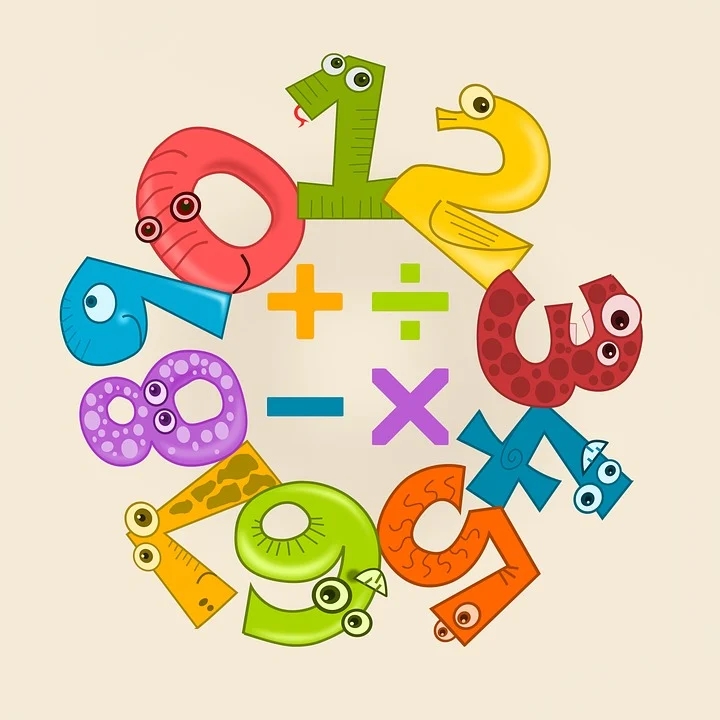 MENTAL HEALTH COUNSELING PPT
第二单元  100以内的加法和减法
讲解人：PPT818  时间：20XX
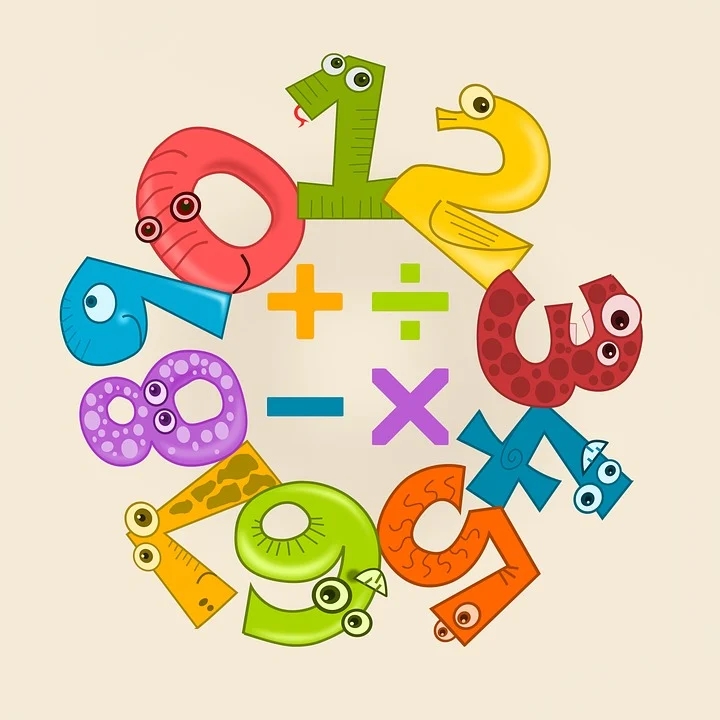 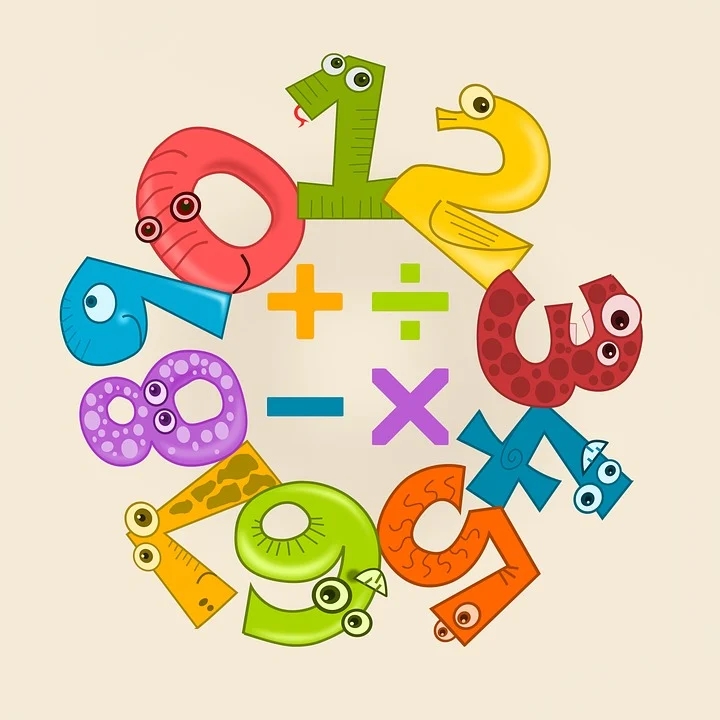 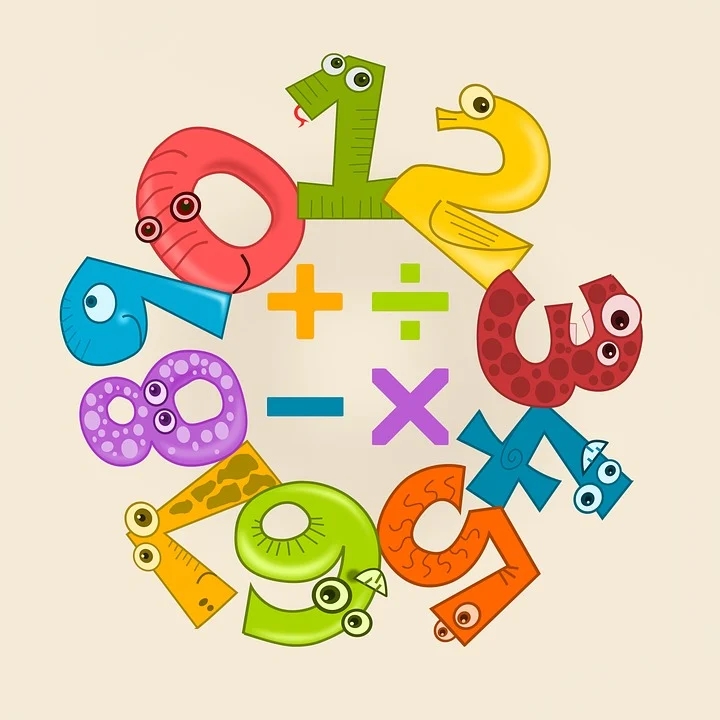 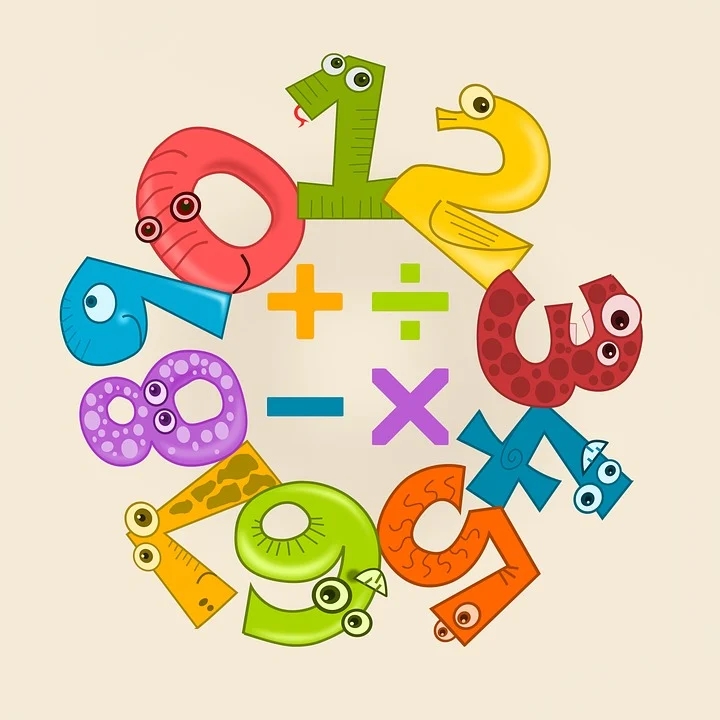 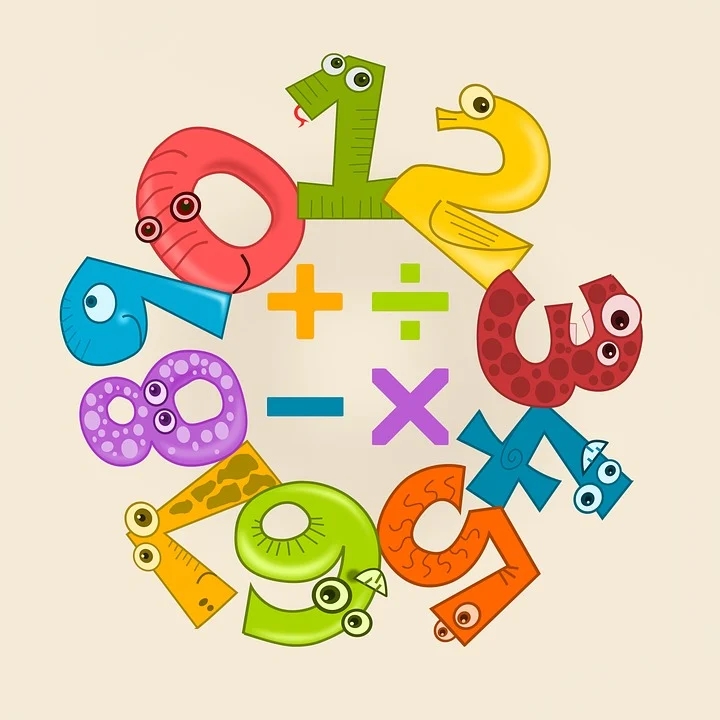 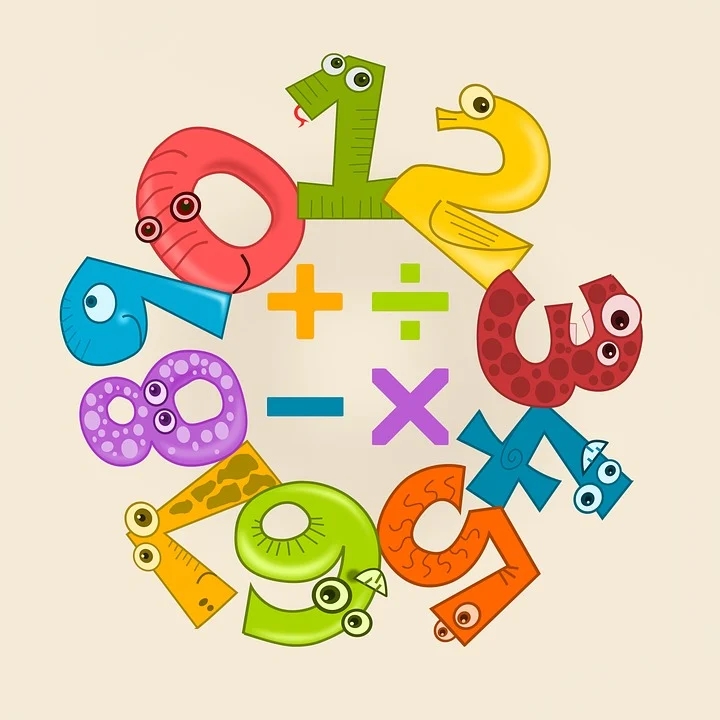 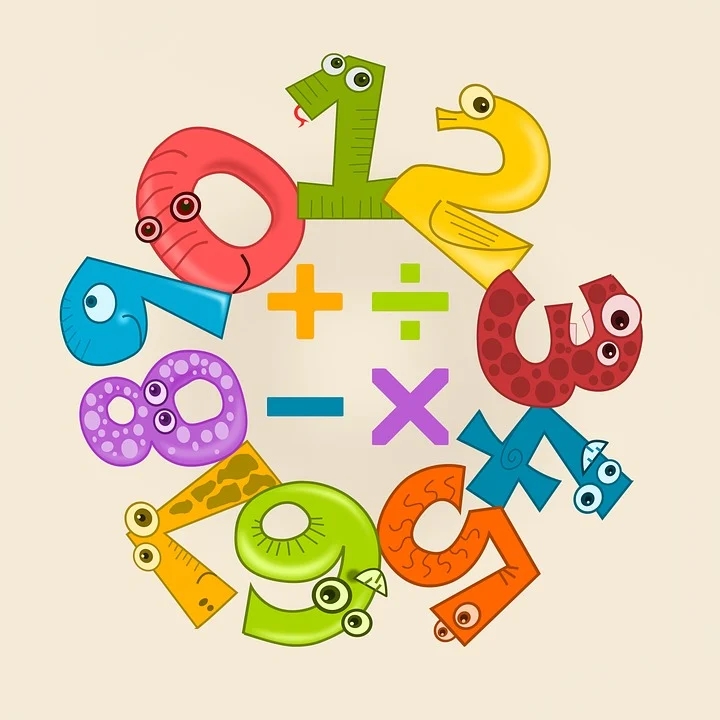 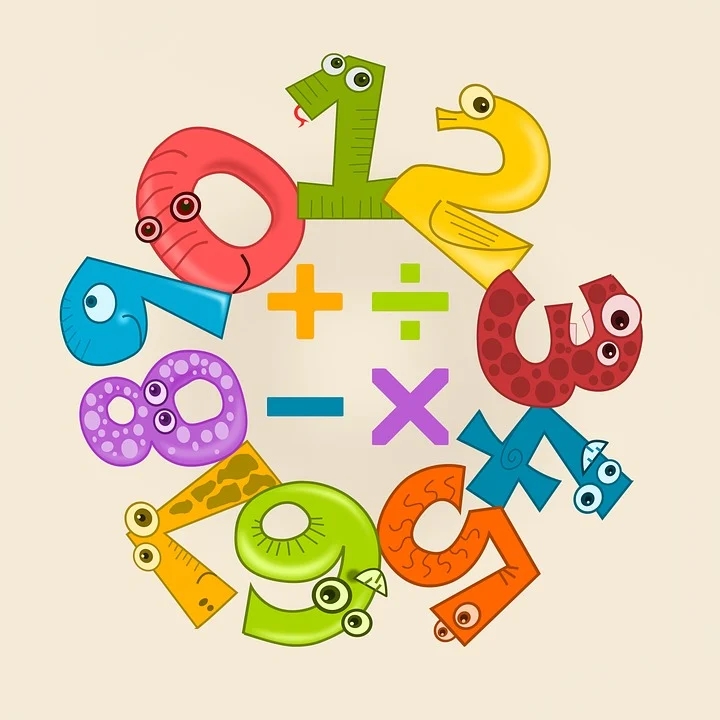 课前导入
36－23＝
36－16＝
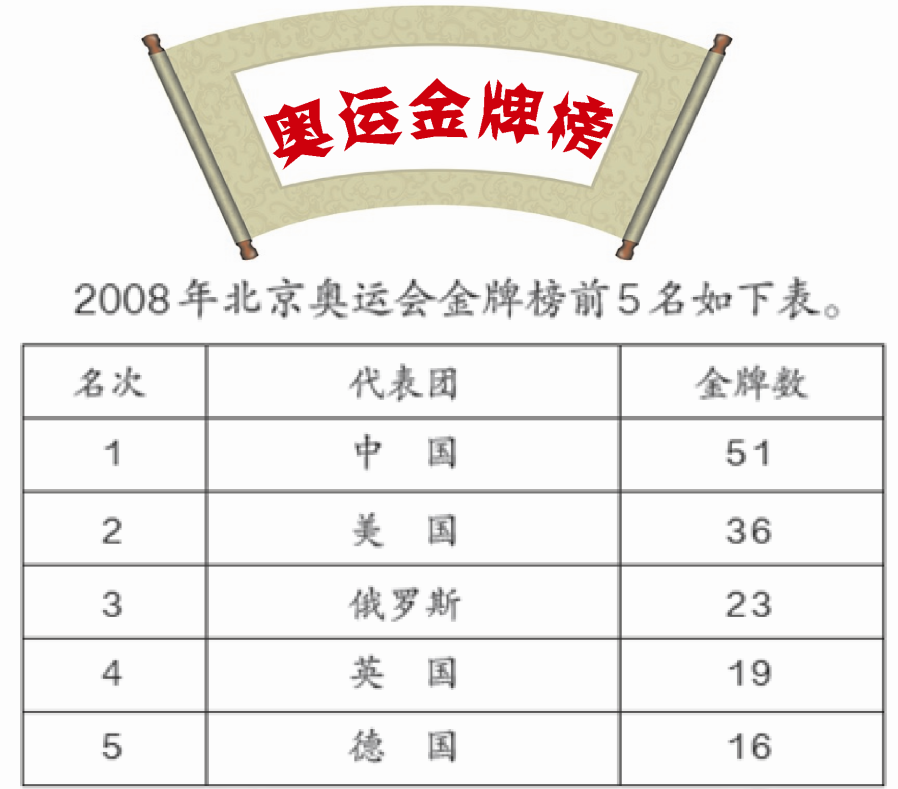 51－36＝
51－23＝
你能提出一个数学问题吗？
美国比俄罗斯多多少枚金牌？
中国比美国多
多少枚金牌？
中国比俄罗斯多多少枚金牌？
美国比德国多多少金牌？
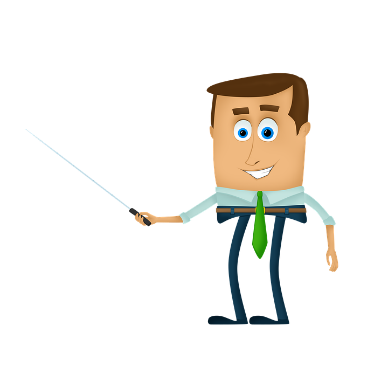 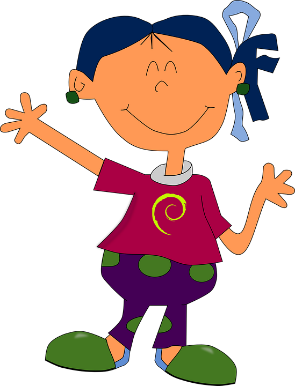 新知探究
美国比俄罗斯多多少枚金牌？
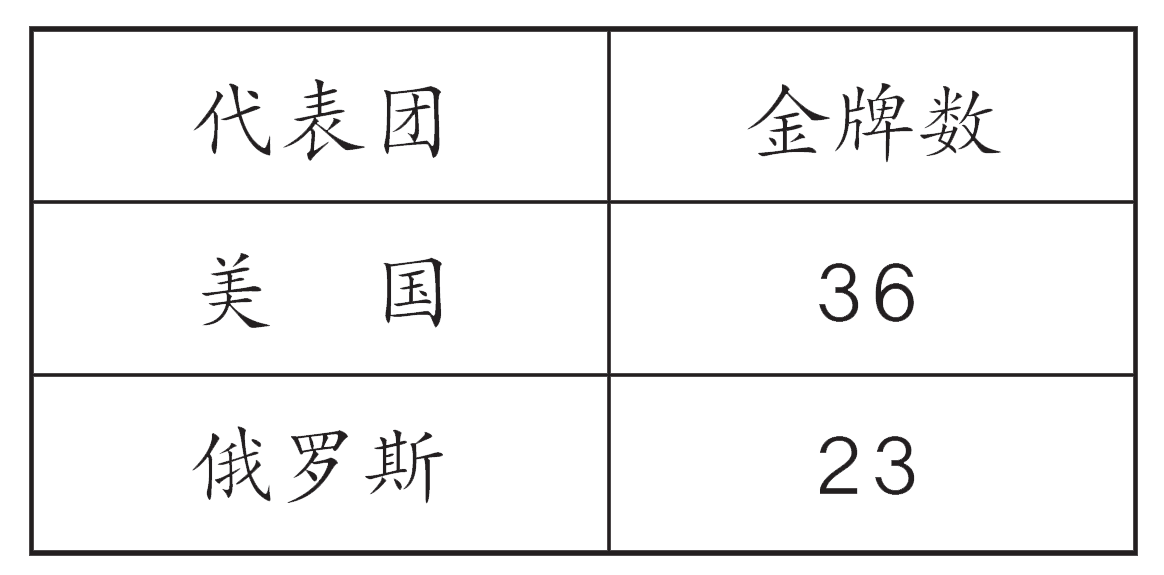 36－23＝
探究要求：
1.用自己喜欢的方式，尝试计算。
2.小组讨论，说一说你是怎样想的。
3.讨论完后安静坐好，举手回答。
你能提出一个数学问题吗？怎样列式？
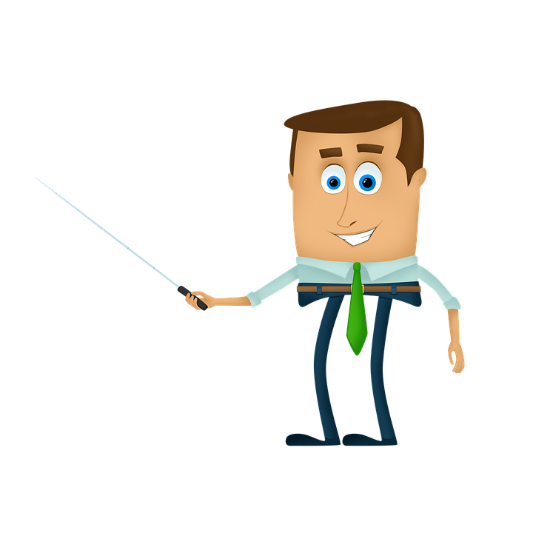 新知探究
美国比俄罗斯多多少枚金牌？
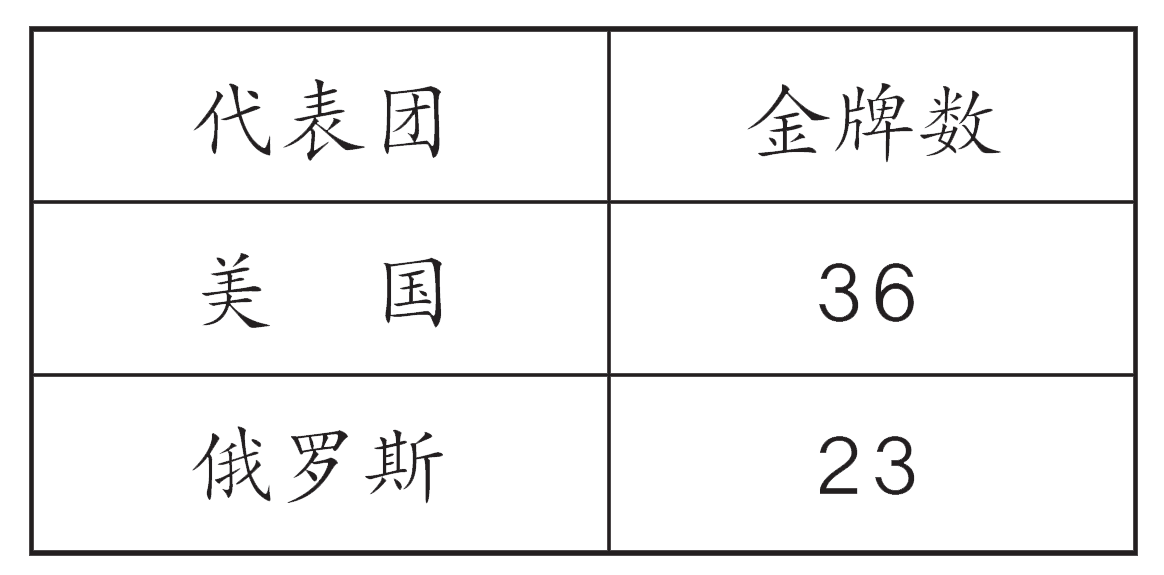 36－23＝
13
口算法
30－20＝10
6－3＝3
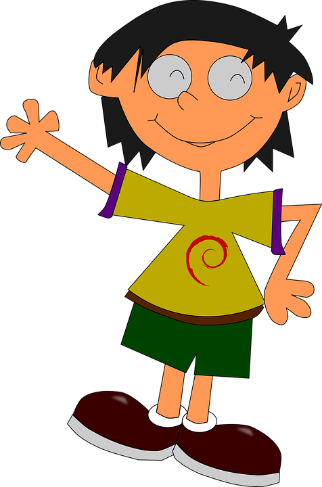 10+3＝13
3  6
十
－ 2  3
个
新知探究
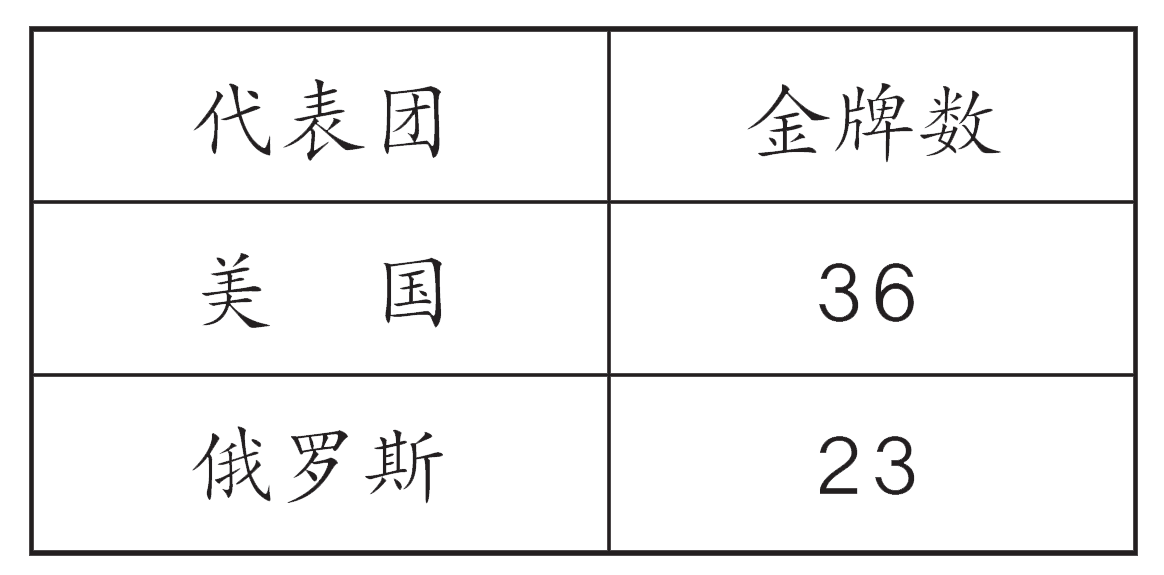 美国比俄罗斯多多少枚金牌？
13
36－23＝
列竖式
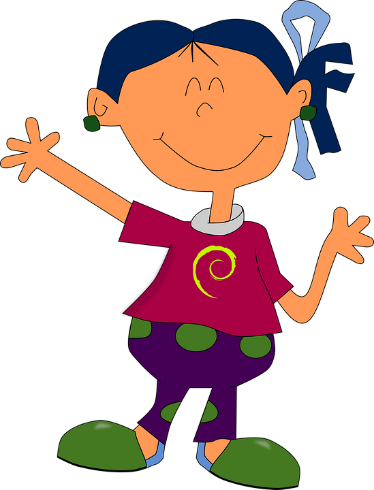 1
3
3 6
3 6
3  6
－ 2 3
－ 2 3
－ 2  3
新知探究
13
36－23＝
相同数位对齐
从个位减起
列竖式应该要注意什么？
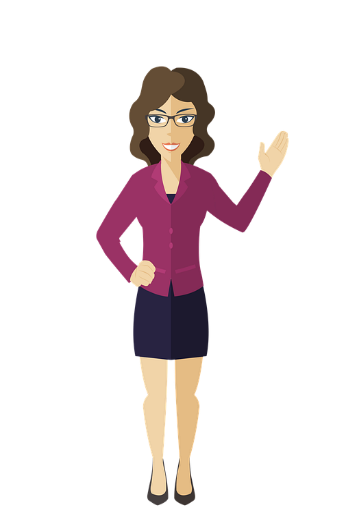 1
3
3
十
个
4  5
－  （   ）
（        ）
课堂练习
1.做一做。
42
45－3＝
3
4
2
十
个
－（           ）
（           ）
课堂练习
1.做一做。
22
64－42＝
6   4
（           ）
4   2
2
2
课堂练习
2.竖式计算。
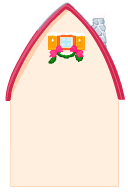 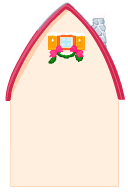 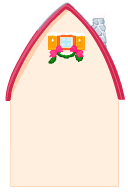 5
4
7
9
4
8
4
7
6
－
－
－
5
0
4
2
7
2
课堂练习
3.下面的计算对吗？把不对的地方改正过来。
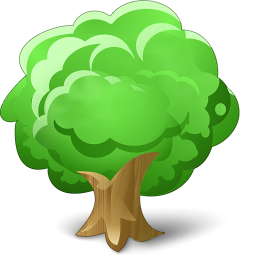 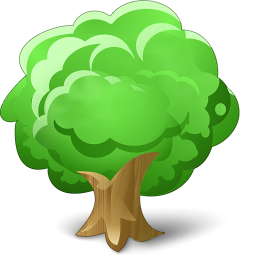 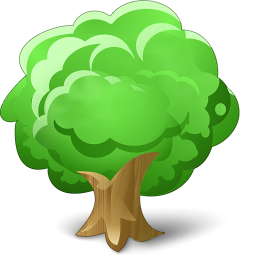 8  4
6  9
3  4
－
2  1
－
3
2  3
－
3
5
9
6
6
3
6
1
1
（  ）
（  ）
（  ）
√
课堂练习
小明、小华、小方、小兰比赛跳绳，他们分别跳了34下、41下、45下、39下。你能提出两个数学问题并解答吗？
课堂练习
用竖式计算两位数减两位数的不退位减法，要注意相同数位要对齐，从个位减起。
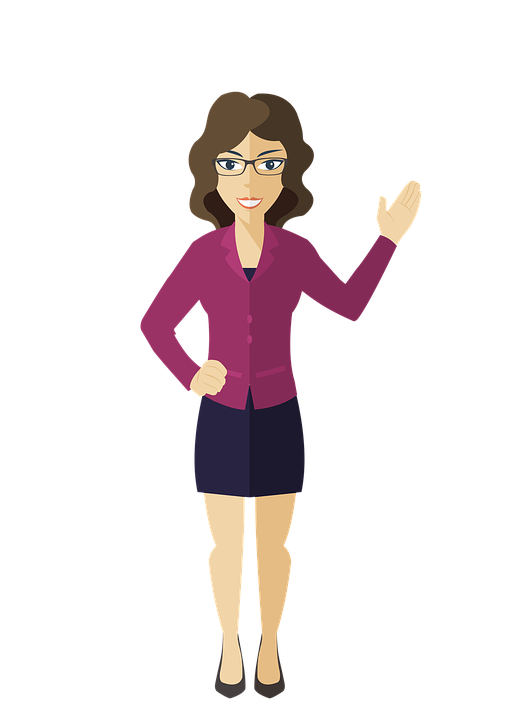 这节课你有什么收获？
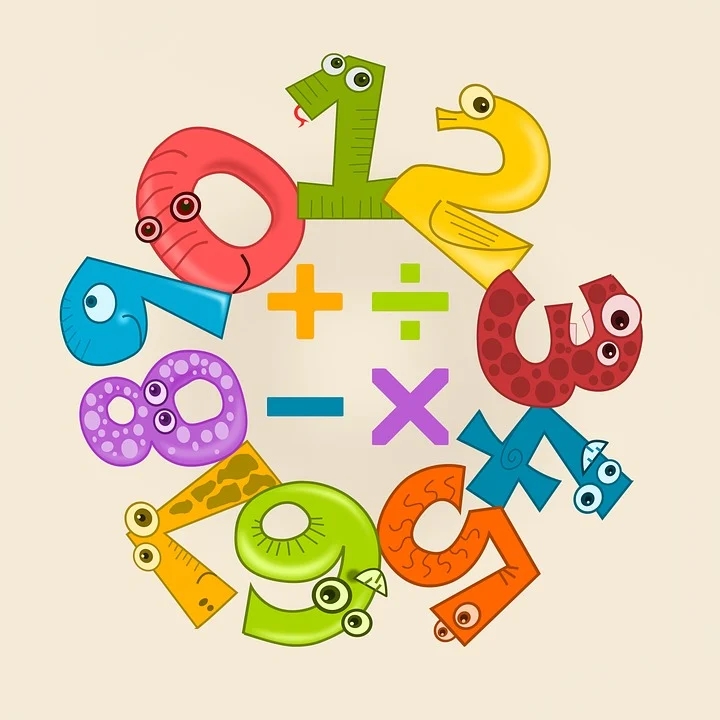 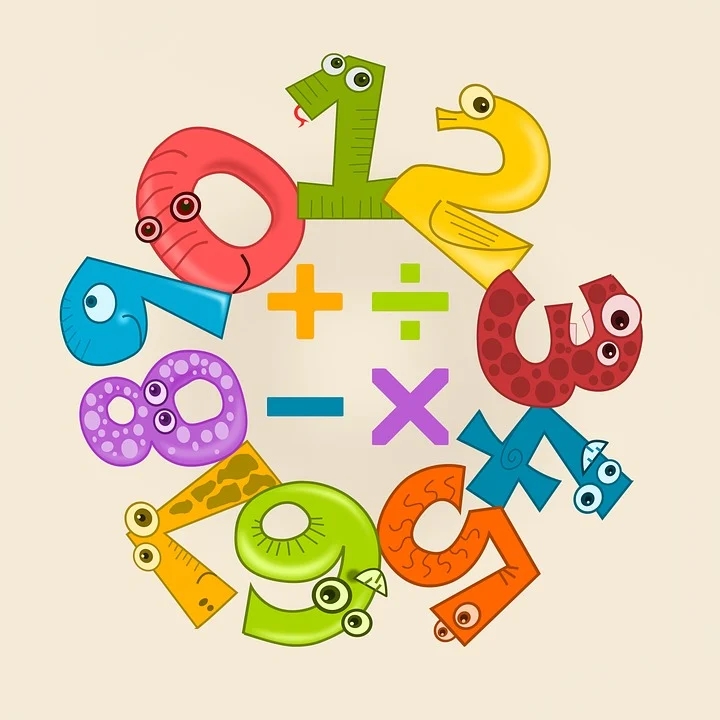 人教版小学数学二年级上册
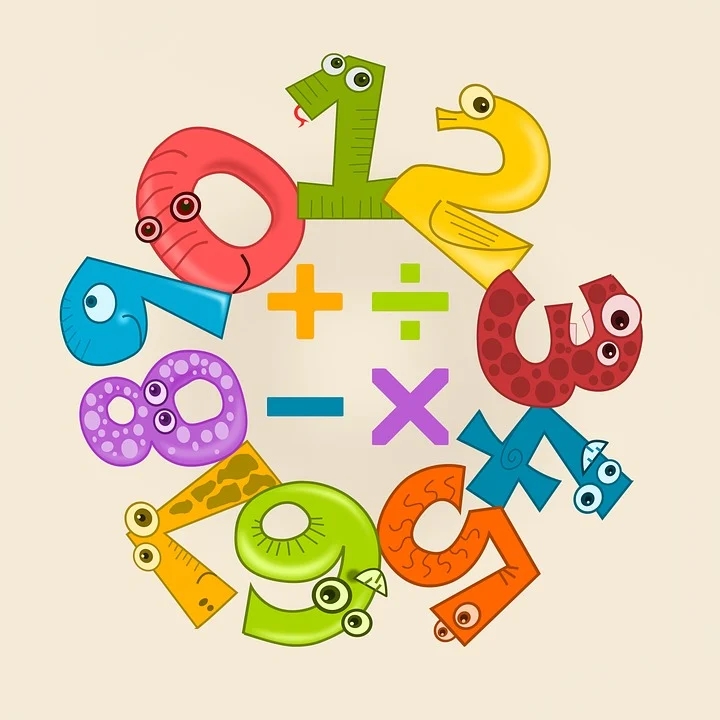 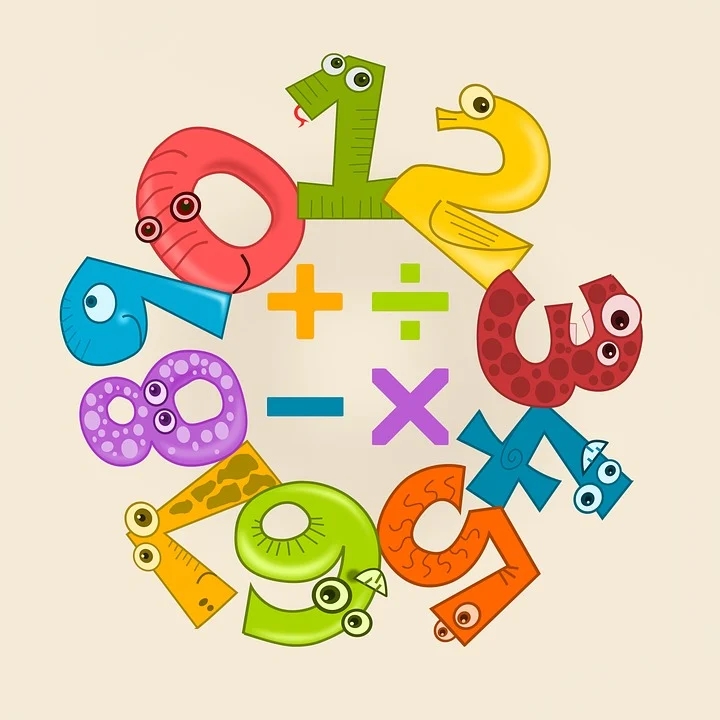 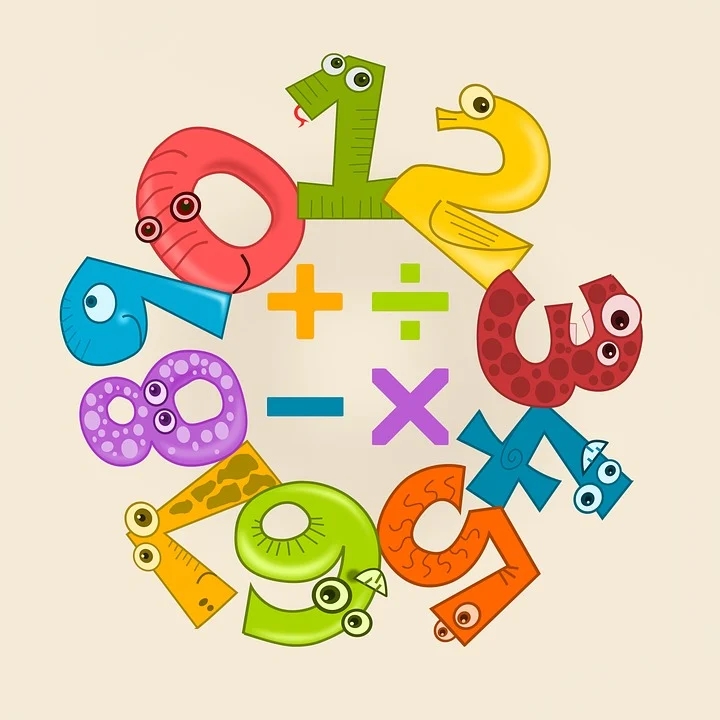 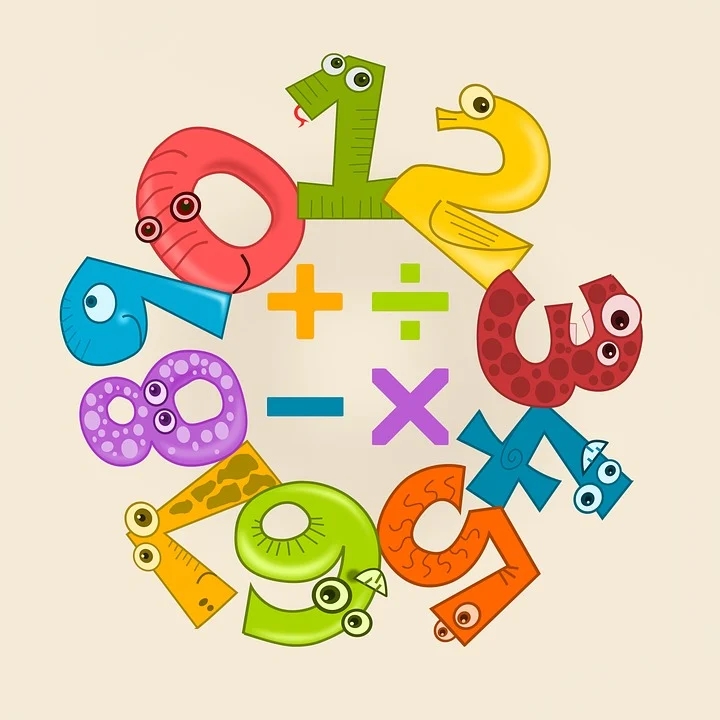 感谢你的聆听
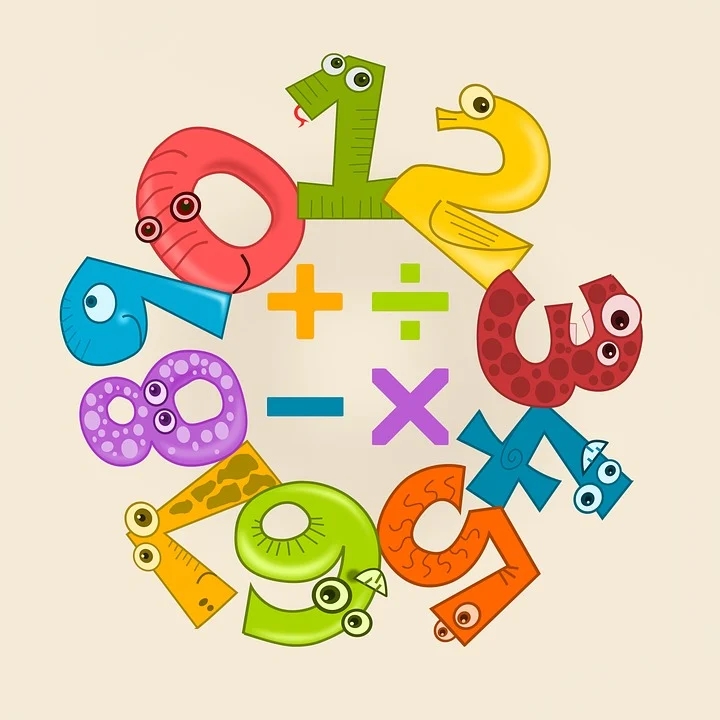 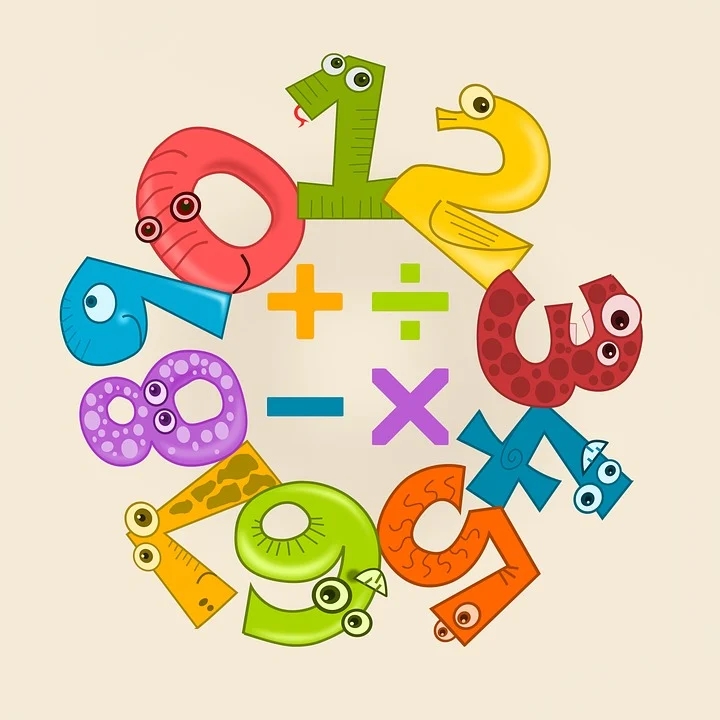 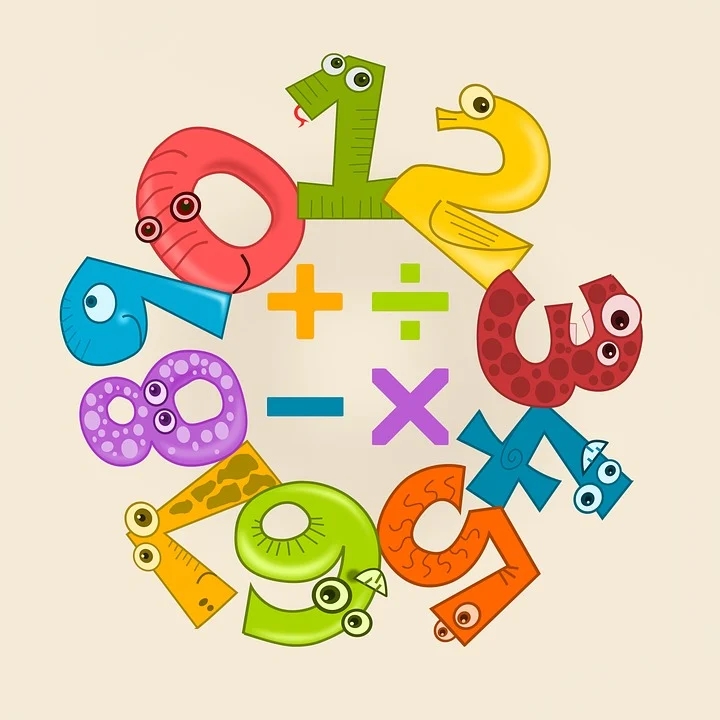 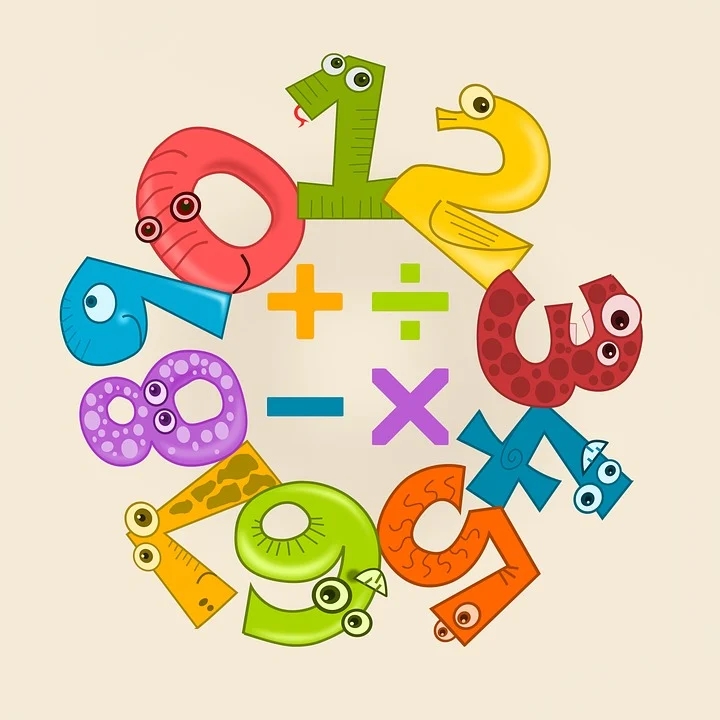 MENTAL HEALTH COUNSELING PPT
第二单元  100以内的加法和减法
讲解人：PPT818  时间：20XX
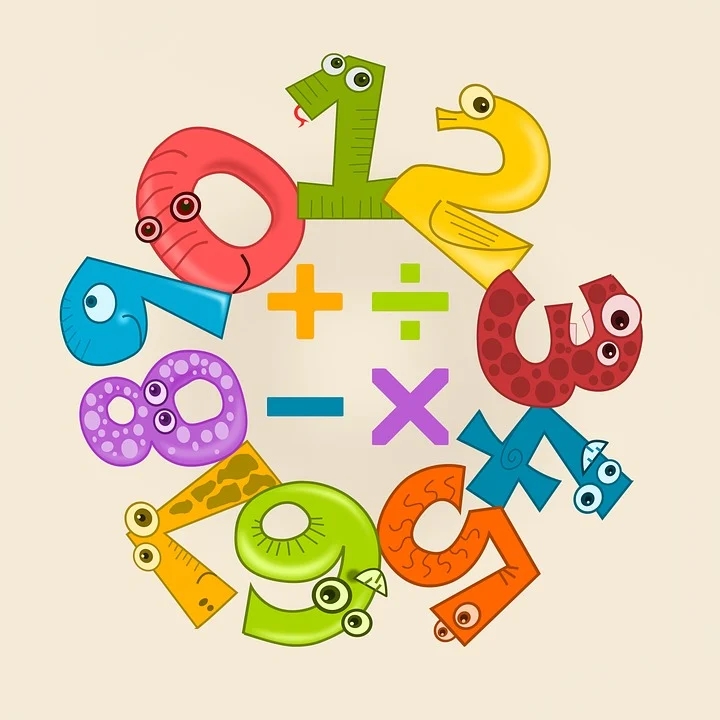 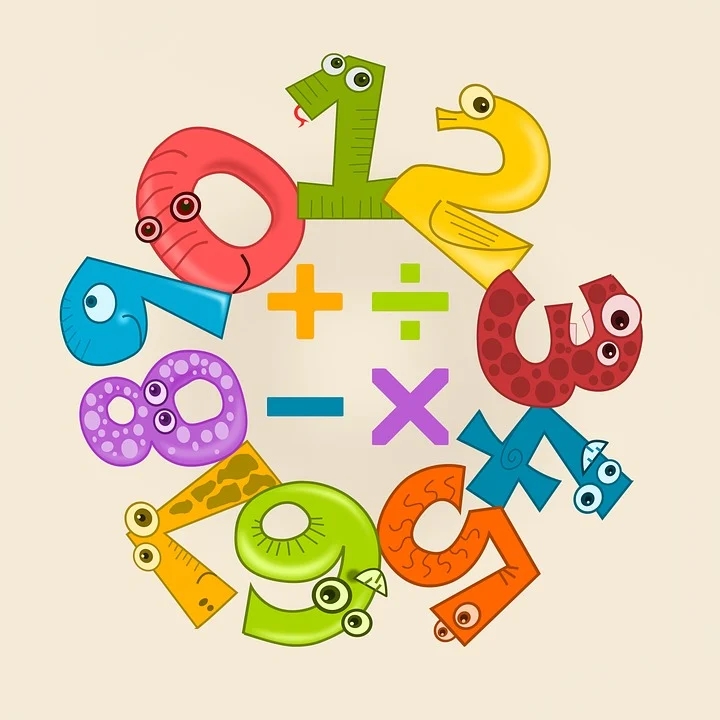 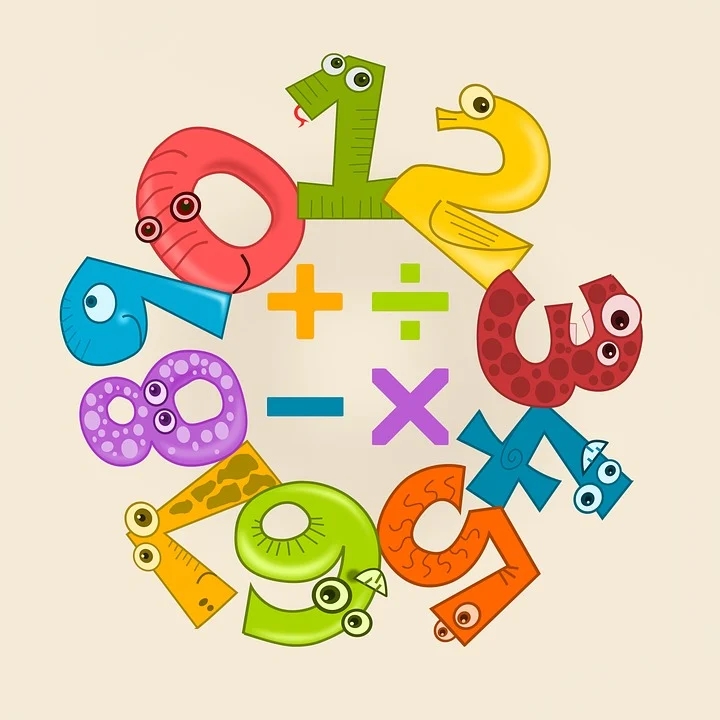 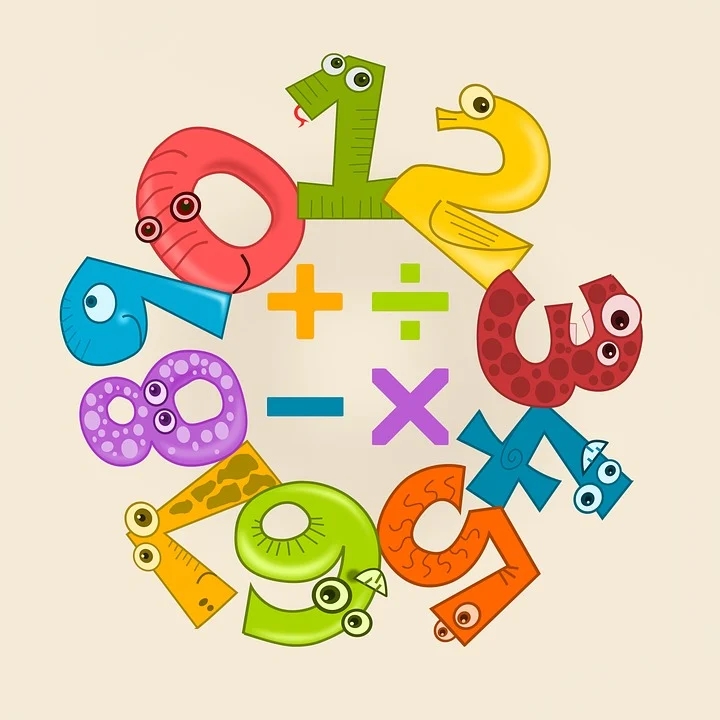 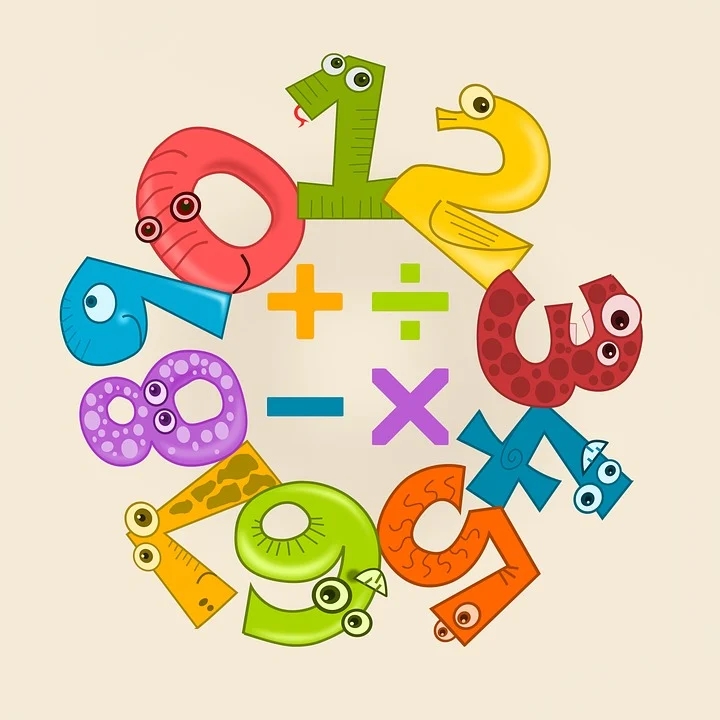 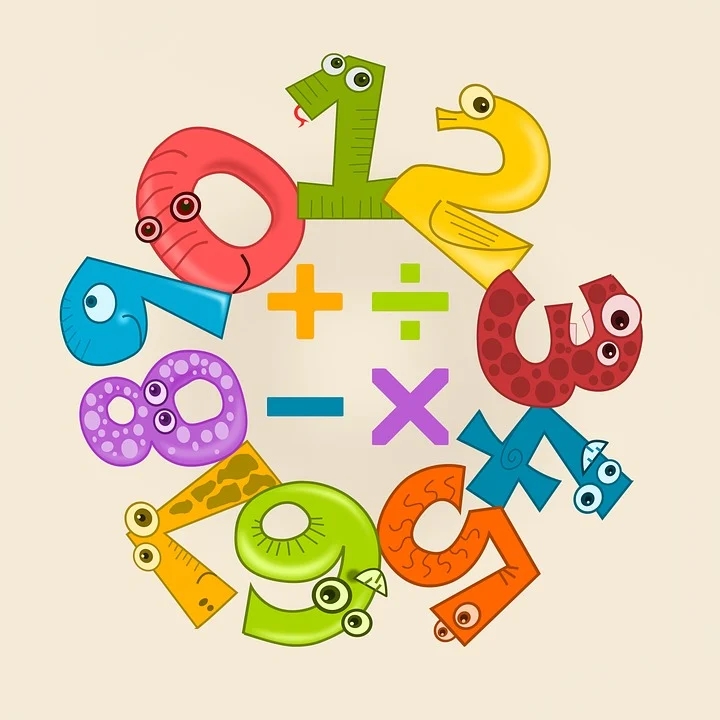 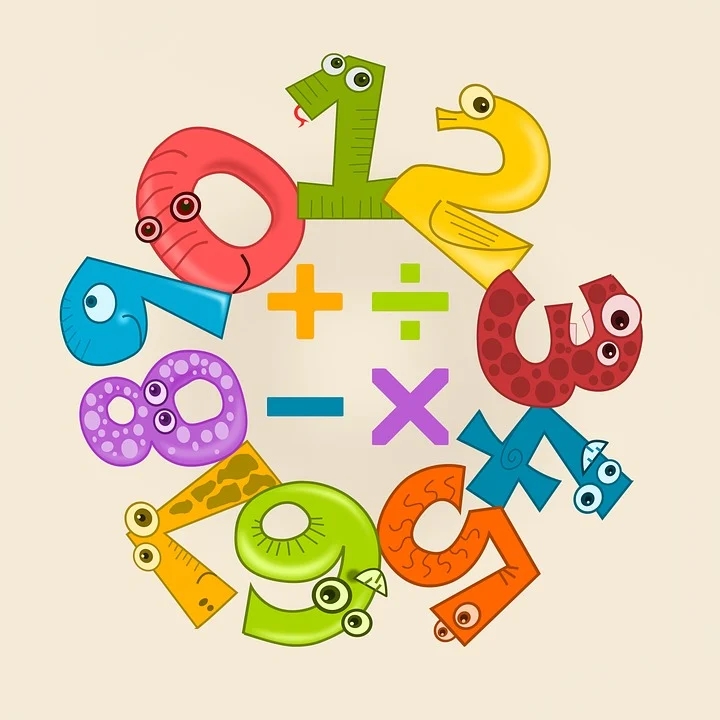 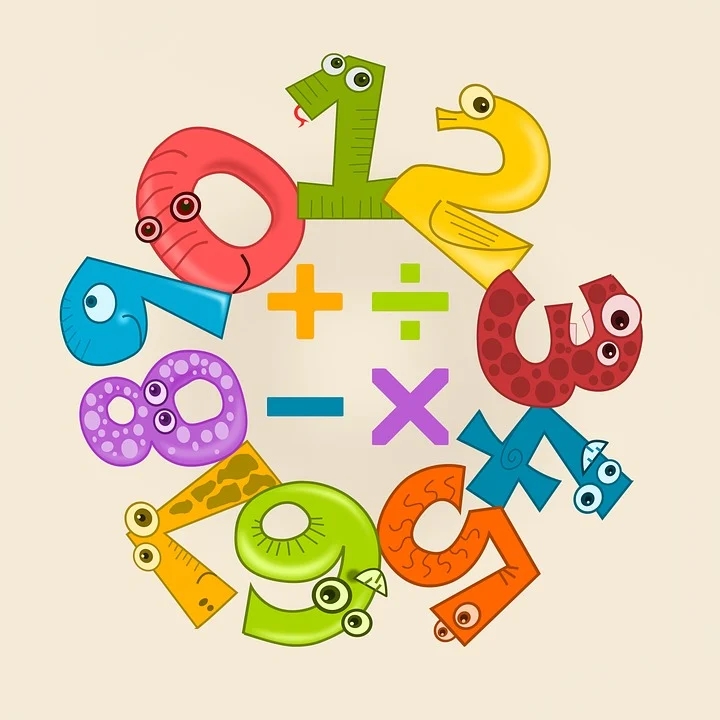